Қазақ тілін ересектерге оқытудағы ерекшеліктердайындаған: Райхан Ы
Жүйе сабақтастығы
Оқу сапасын бақылау
Кірме тест
Сауалнама №1
Тақырып
тық бақылау
Қорытынды сынақ
Аралық сынақ
Тақырыптық бақылау
І жартыжылдық
ІІ жартыжылдық
Сабаққа дайындық
АУДИО
ИДЕЯ
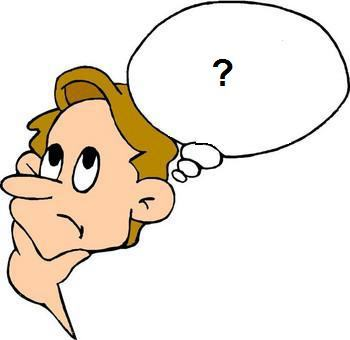 КӨРНЕКІЛІК
ВИДЕО
Тренинг
Сабақ Ю.Конаржевский ұсынуымен 
8 кезеңге бөлінеді:1.Ұйымдастыру жұмыстары2.Үй тапсырмасын сұрау3.Білімді тексеру4.Жаңа сабақтың мақсатын қою5.Жаңа материалды өту6. Жаңа материалдың алынғанын тексеру7.Жаңа материалды бекіту8.Үйге тапсырма беру
Сабақтың жоспарын құруда нені ескеру керек
Сабақтың құрылымы